AMI DemoES« Démonstrateurs numériques dans l’enseignement  supérieur » de France 2030.
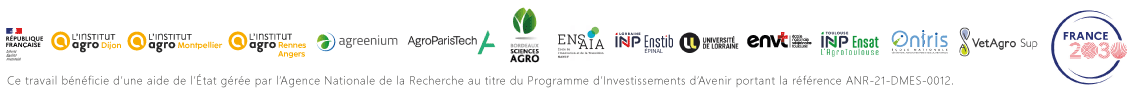 Présentation générale

Projet de l’Alliance Agreenium, porté par IAD qui vise à identifier et à définir la place  que peuvent occuper le numérique et son usage dans les formations  de l’enseignement supérieur agricole. 
12 travaux repartis en 23 actions sur :
l'organisation et la structuration d’un schéma stratégique en matière de numérique pour la pédagogie
les pratiques et l'accompagnement  pédagogiques 
les équipements et les outils numériques
4 ans entre 2ème semestre 2021 et fin 2025. 
7 millions€ dont 641,409€ attribués à AgroParisTech
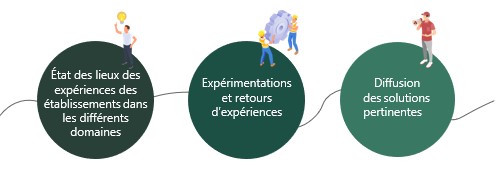 12 travaux, 23 actions, 12 référents AgroParisTech
Samantha Pagliaro et Romuald Lorthioir
Samantha Pagliaro et Benjamin Baatard
1 Stratégie numérique des établissements
Katia Lucchi, Agnès Marsset-Baglieri, Anne Richard et Samantha Pagliaro
Marie Debacq et Samantha Pagliaro
Jean-François Lacoste
2 Place du numérique dans la formation
6 Equipes d’accompagnement des enseignants pour l’usage du numérique
11 Dispositif de recherche-action pour le suivi et l’analyse globale du projet
3 Nouveaux processus d’évaluation
des étudiants
12 Outils et actions de démonstration
8 Equipements
7 Formation aux usages du  numériques
4 Accompagnement des étudiants à l'usage raisonné du numérique
9 Accès aux Ressources pédagogiques par les plateformes et outils
5 Evolution et amélioration des pratiques des enseignants
10 Organisation pour  l’installation      
  et la maintenance des équipements 
       et l’actualisaton des  contenus
Olivier Topin et 
David Gasparotto
Valérie Camel et Samantha Pagliaro
Romuald Lorthioir (pilote 10.1)
Bruno Ferry et Valérie Camel
Valérie Camel et Samantha Pagliaro
Samantha Pagliaro
Quelques éléments à retenir 

AgroParisTech présent sur la quasi-totalité des travaux 
Un comité local (11 référents dont EC, IE, IR) réunit 5 fois. 
Des points au Copil Innovation et transformation pédagogique 
3 Recrutements en cours​ (chef.fe de projet, chargé.e de mission APC, cartographie SI)  
Possibilité de valorisation des EC ​par des HEC (referent.e et production ressources)
Soutien sur des projets pédagogiques innovants (ex. Rémédiation en statistiques, enseignement bimodal simultané, creation d’un Mooc en Génie des proceeds alimentaires …)

Pour toute question, proposition de projet, demande de soutien : hercule-copil@agroparistech.fr
Merci de votre attention
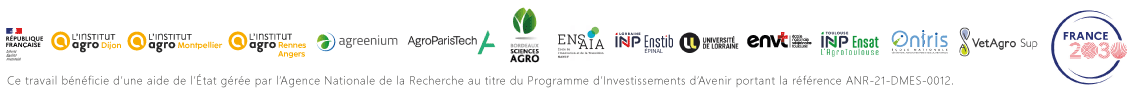 Architecture du projet par travail